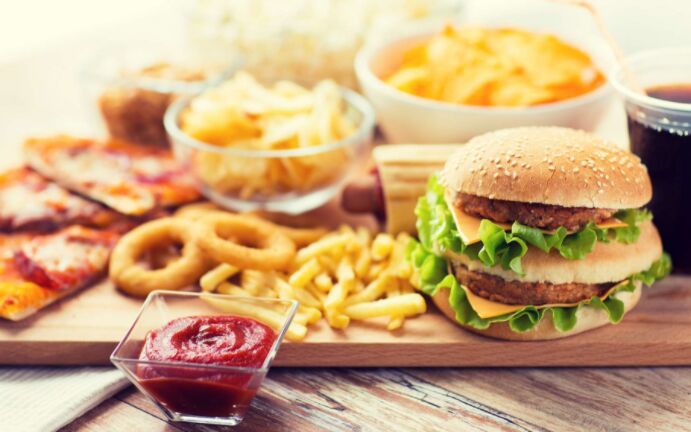 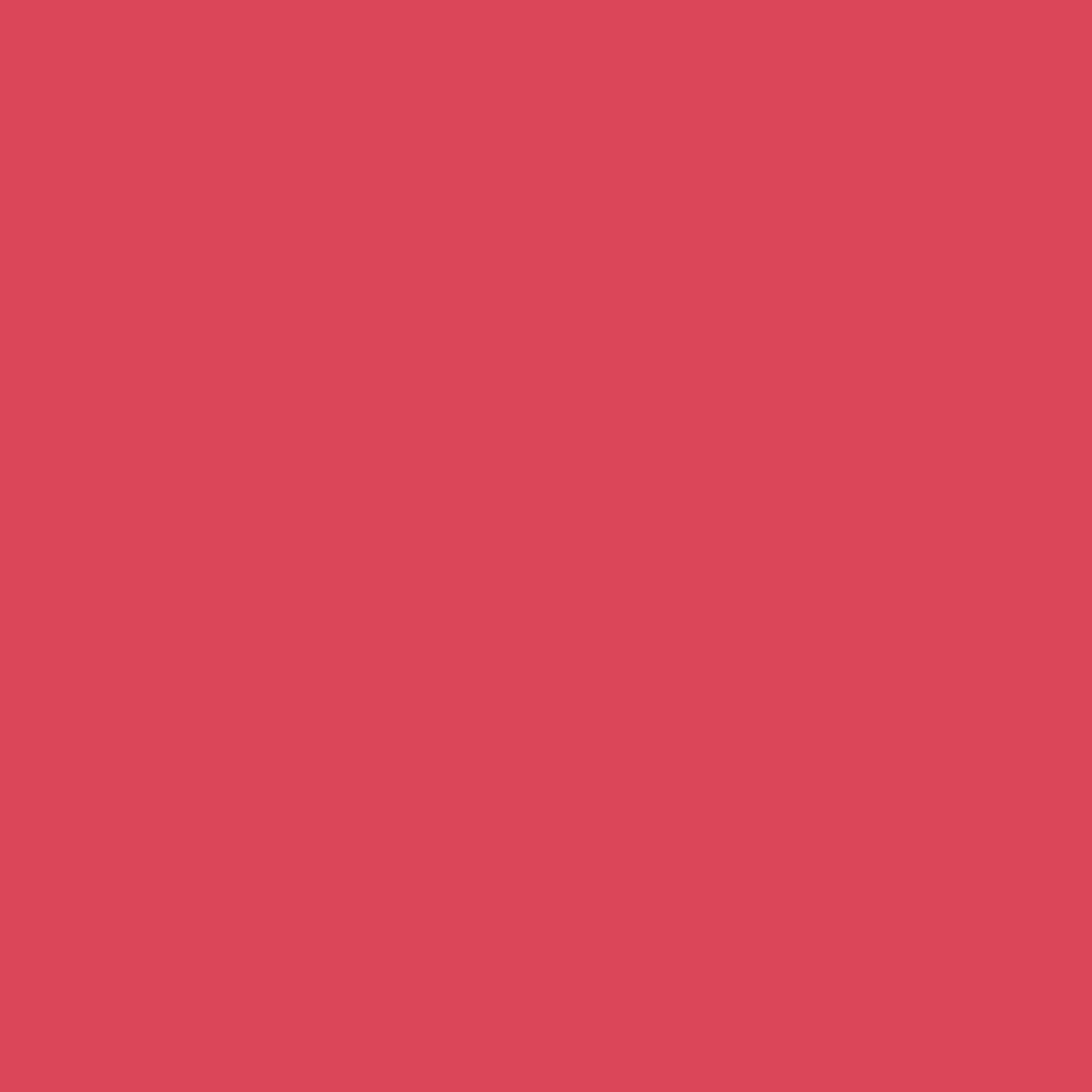 MARS 2019
SANTE ET BIEN ETRE
Le journal officiel du Figarollm.ae
©Photographie,Futura-sante
“L’obésité, l’épidémie des Emirats”
Depuis 1971, avec la découverte du pétrole, le niveau de vie aux Émirats Arabes Unis (EAU) ne cesse d’augmenter. Le pays s‘est intégré à la mondialisation et sa population a maintenant accès à de nouveaux modes de consommations très occidentalisés, notamment avec l’apparition des restaurations rapides américaine comme McDonald's, KFC, Burger King…Ce phénomène explique l’augmentation du taux d’obésité. En 2014, 34.5% de la population adulte est obèse aux EAU. 
Quels sont les facteurs qui expliquent un taux d'obésité si important aux Emirats Arabes Unis?
D'après worldatlas.com, les Emirats sont classées 20eme dans les pays les plus obèse du monde. Un individu est considéré obèse s'il a plus de graisse accumulée dans le corps que nécessaire. L'excès de poids se produit chez les individus, quand ils consomment plus de calories que nécessaire pour le corps. D'après une étude de société de recherche McKinsey Global Institute; Surmonter l'obésité prédit que près de la moitié de la population adulte du monde pourrait être en surpoids ou obèse d'ici 2030.
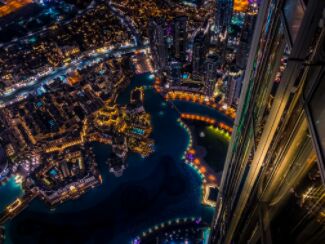 La cuisine traditionnelle  émirienne est riche en graisse, sodium, sucre et notamment en glucides complexes. Elle est essentiellement composée de viande rouge et de riz, accompagnés de sauces très épicées. Cette nourriture locale peu équilibrée explique les choix incorrects et les habitudes alimentaires des locaux  qui entraînent des maladies dues au surpoids et aux carences. De plus, les restaurations rapides et locales marquent les paysages et sont omniprésentes dans toutes les rues, comme dans les centres commerciaux et les stations de services. Elles ne sont pas chères et leurs prix est très abordable, ce qui encourage donc les individus à consommer abondamment leurs produits. En effet, les produits alimentaires sains ou issus d’une agriculture biologique sont exporter donc ils sont plus coûteux, et ne sont pas accessibles à tout le monde .
Aux EAU, tous les adultes travaillent. Les employés n'ont pas assez de temps pour préparer leur propre repas.
La plupart d'entre eux commandent leurs déjeuner sur des applications de livraisons comme Talabat et Zomato qui proposent un large choix de restaurations rapides qui facilitent la consommation de nourriture malsaine... Néanmoins, le gouvernement émirien s’engage à sensibiliser la population en mettant en place des programmes afin de contrôler les portions nutritives; le programme Wakaya régule le nombre de calories de chaque repas servi dans les cafétérias des écoles, les hôpitaux, restaurants... Il est donc essentiel de modérer la publicité concernant les aliments riches en calories.















En effet, il est nécessaire d’éduquer les parents sur la consommation nutritionnelle de leurs enfants afin de leur garantir une nutrition suffisante et saine. D’après Samah El Tayeb , une diététicienne a Al Noor Hospital, la malnutrition n’est pas la seule cause de l’obésité au EAU; elle est aussi due au mode de vie sédentaire que mènent les habitants.
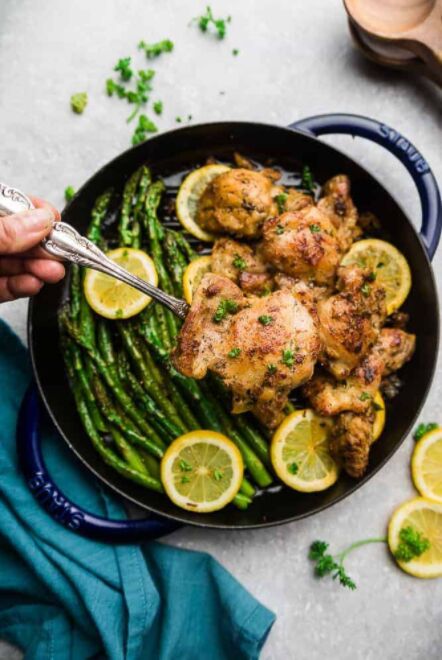 ©Photographie,Hughes center
La pratique d’une activité physique est essentielle pour maintenir une bonne santé. Le climat très chaud et humide des EAU décourage les individus à sortir à l'extérieur pour exercer une activité physique ou tout simplement, à se déplacer à pied ou à vélo dans la ville. Cependant, la culture du pays est un autre facteur qui explique le manque d'activité physique notamment chez les femmes car elle ne tolère pas la mixité entre les sexes ce qui rend la pratique de sports plus contraignante pour les femmes. 













Néanmoins, cela n’est pas un frein car aux EAU, il y a de nombreux clubs de sports réservés uniquement aux femmes. Mais le gouvernement Émirien essaye de promouvoir la pratique du sport en organisant de nombreuses compétitions sportives comme The Dammann Triathlon Abu Dhabi, The neon run et Color run pour les jeunes sportifs.

 La malnutrition et le manque d’exercice physique entraînent des maladies comme le diabète qui est très répandu dans ce pays. Néanmoins des instituts comme The Imperial college diabetes ont organisé un marathon en 2014 pour combattre cette maladie...
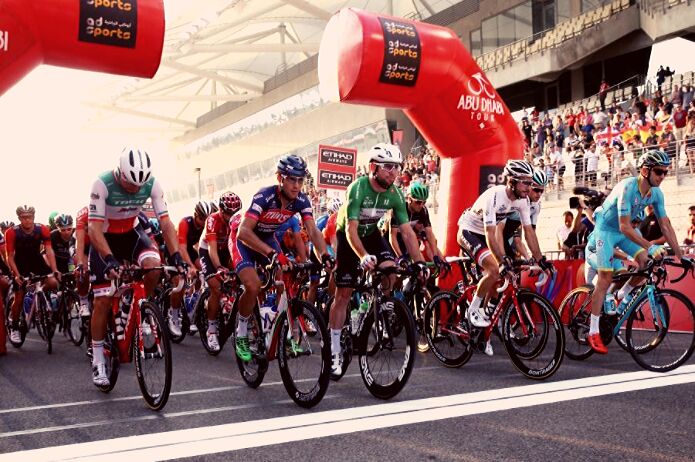 ©Photographie,presse Abu Dhabi
En dernière analyse, le taux d'obésité aux Emirats Arabes Unis ne cesse d’augmenter.  Ce dernier est en partie à cause de la consommation de nourriture malsaine, et en partie à cause du manque d'activités physiques dans le pays. Néanmoins, l’Etat essaye de son mieux pour inciter les habitants à effectuer du sport en construisant des clubs et en organisant des marathon.
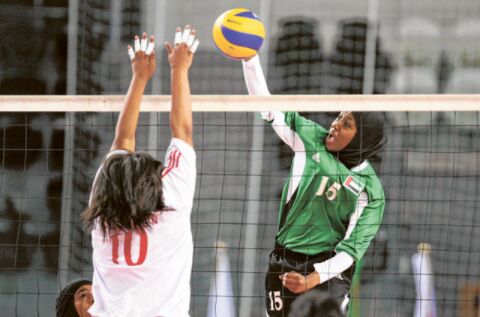 ©Photographie,Gulf News